Муниципальное  автономное дошкольное  образовательное учреждение детский сад №3 «Светлячок»Познавательный проект«Проезжая часть улицы – не для игры! И правило это для всей детворы»
Старшая группа
Воспитатели
Макарова Ольга  Валерьевна 
Муртазина Рамзия Мударисовна
Актуальность

Часто дети становятся виновниками автотранспортных происшествий. Сегодня, как никогда, актуален вопрос воспитания грамотных пешеходов. Информация о дорожных знаках и правилах дорожного движения, усвоенная в дошкольном детстве, остаётся в памяти человека навсегда и помогает стать уверенным пешеходом. Актуален вопрос воспитания у детей навыков безопасного поведения, способности предвидеть опасные ситуации на дороге и умения избегать их. Важно воспитать предусмотрительного пешехода, который соблюдает меры предосторожности, имеет навыки безопасного поведения. Важной проблемой в обеспечении безопасности дорожного движения является профилактика детского дорожного травматизма в дошкольных учреждениях.
Цель:      Формирование у детей дошкольного возраста навыков безопасного поведения на дороге. Закрепить значение дорожных знаков, понимание их схематического изображения для правильной ориентации на улицах.        Задачи:   ● обучать детей среднего дошкольного возраста безопасному поведению на дороге;   ● познакомить со значением дорожных знаков, научить понимать их схематическое изображение для правильной ориентации на улицах, правилам поведения в транспортных средствах, на улице и т.п.    ● расширять словарный запас детей по дорожной лексике;   ● создать условия для сознательного изучения дошкольниками Правил дорожного движения;   ● повышать компетентность родителей по особенностям обучения дошкольников правил безопасного поведения на дороге, в транспорте, правилам дорожного движения;   ● Воспитывать дисциплинированных и грамотных пешеходов.
Развивающая предметно - пространственная среда
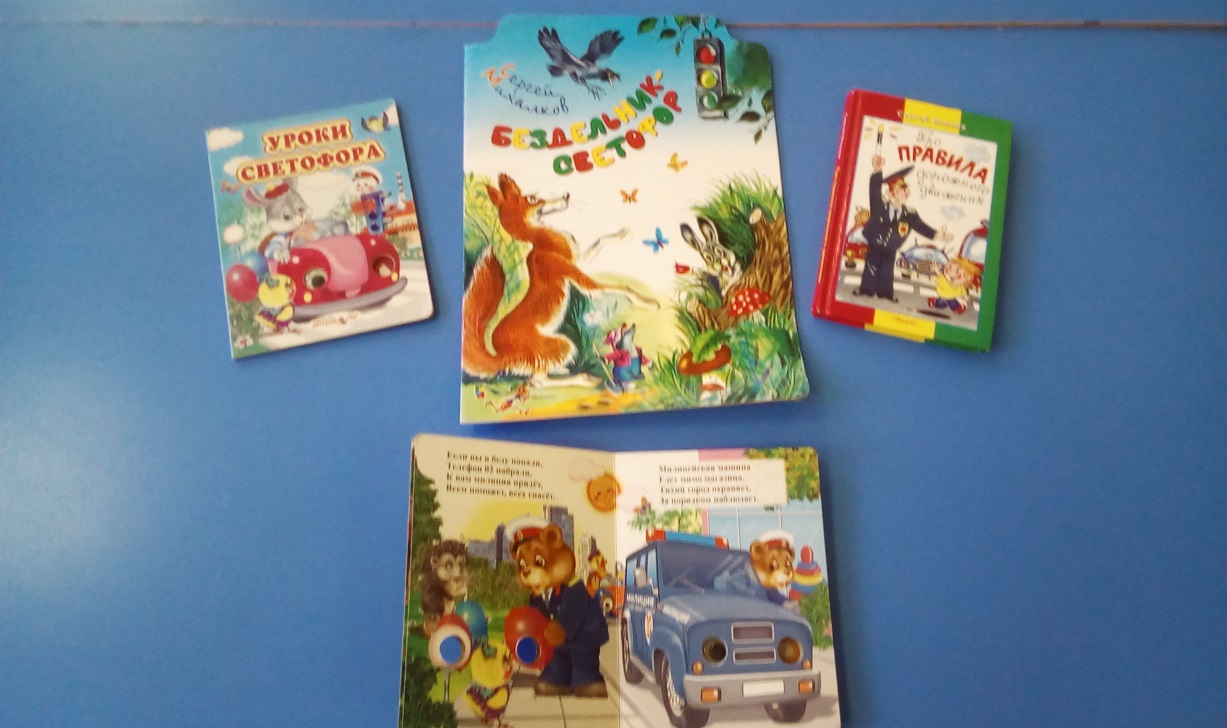 - Художественная литература по ПДД

- Центр безопасности по ПДД
Развивающая предметно - пространственная среда
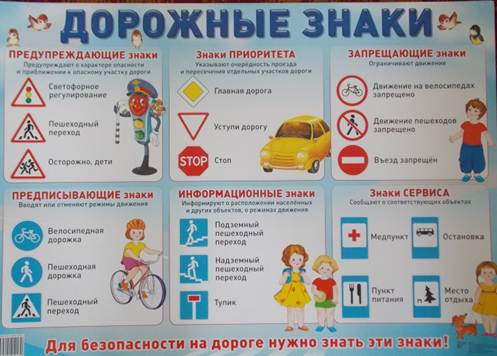 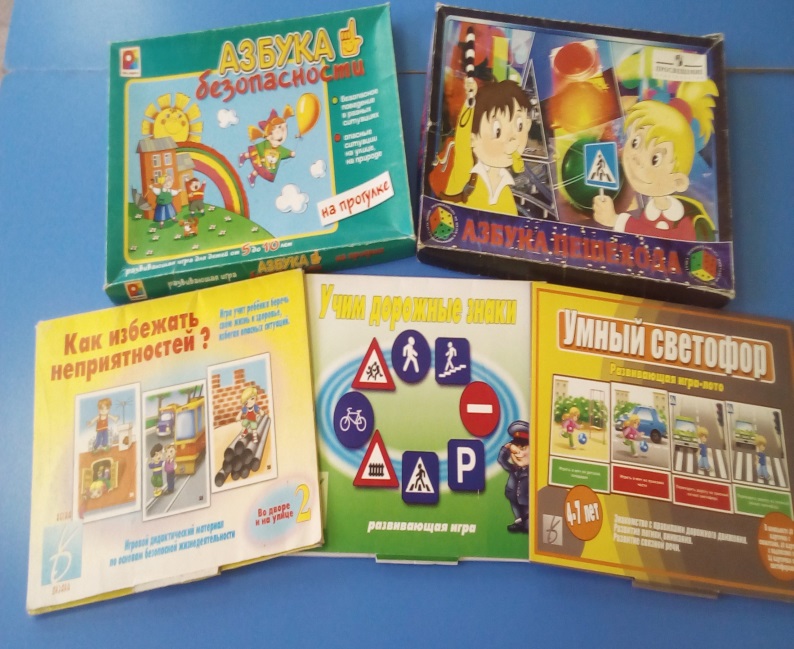 - Плакаты по дорожному движению.- Настольные игры по ПДД
Развивающая предметно - пространственная среда
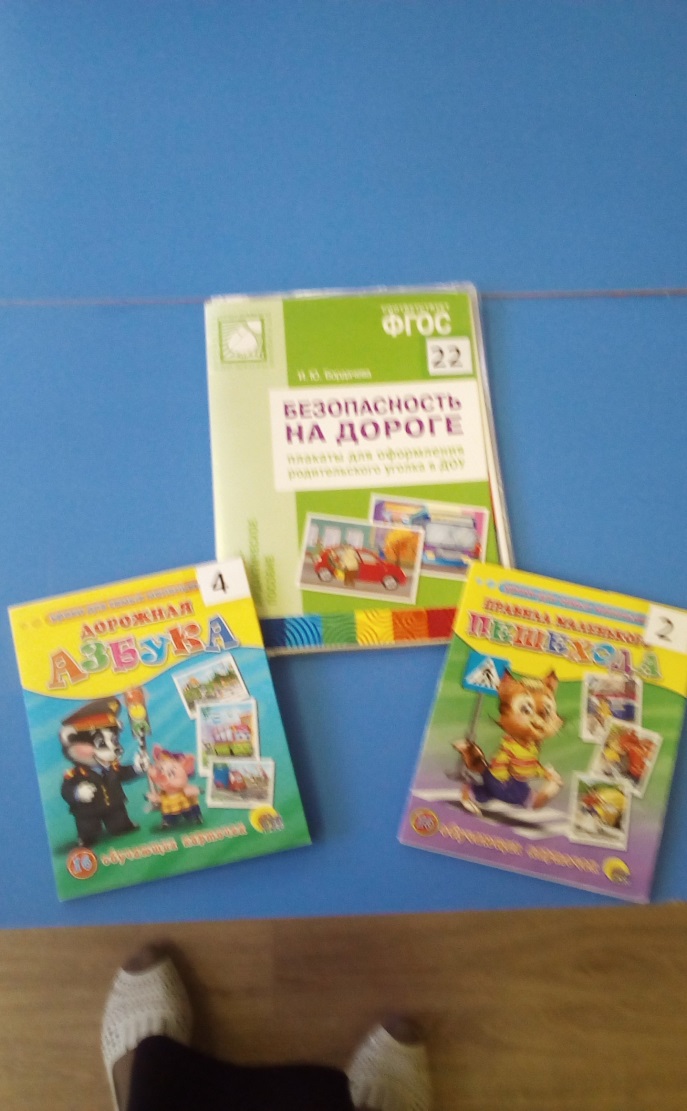 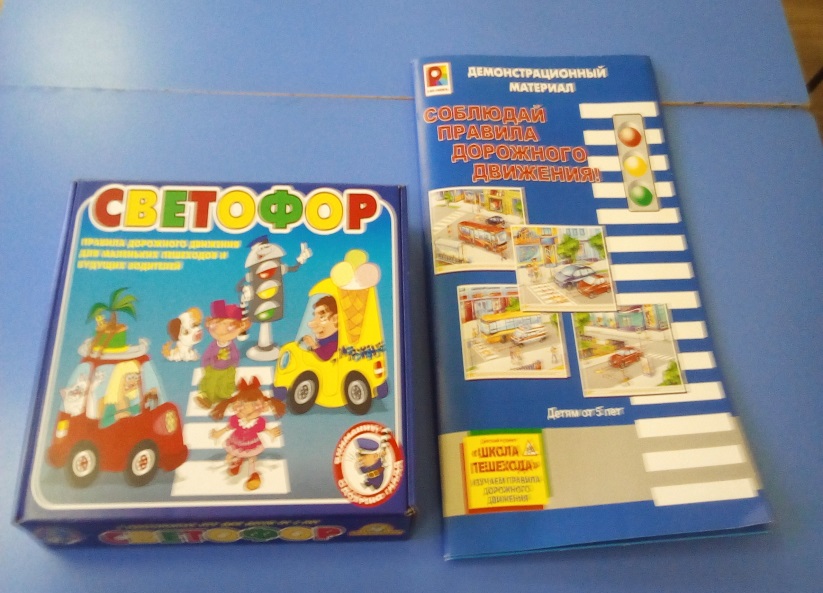 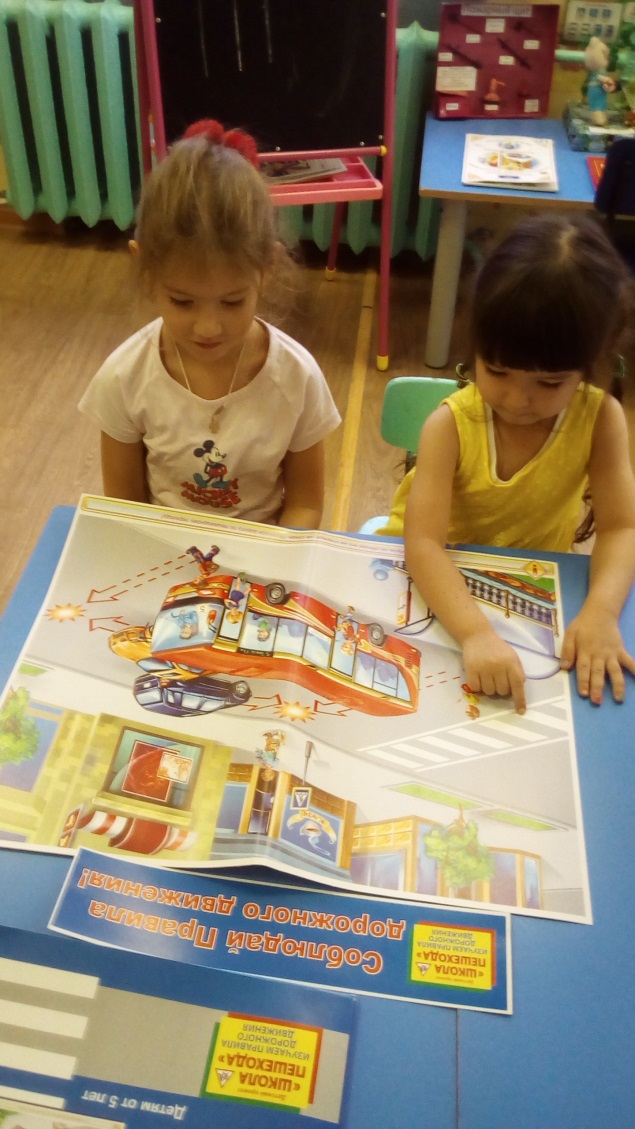 Демонстрационный материал
«Соблюдай правила дорожного движения!» из цикла «Школа пешехода»
Обучающие карточки «Дорожная азбука»
Познавательное развитие
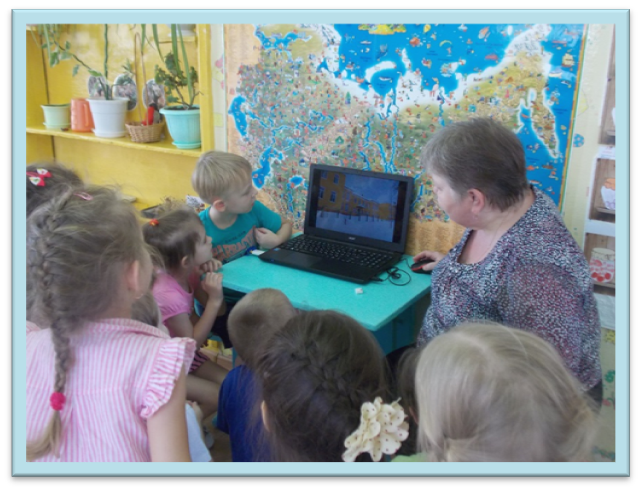 Просмотр видеофильма 
«Зебрёнок на дороге»
из цикла «Школа пешехода»
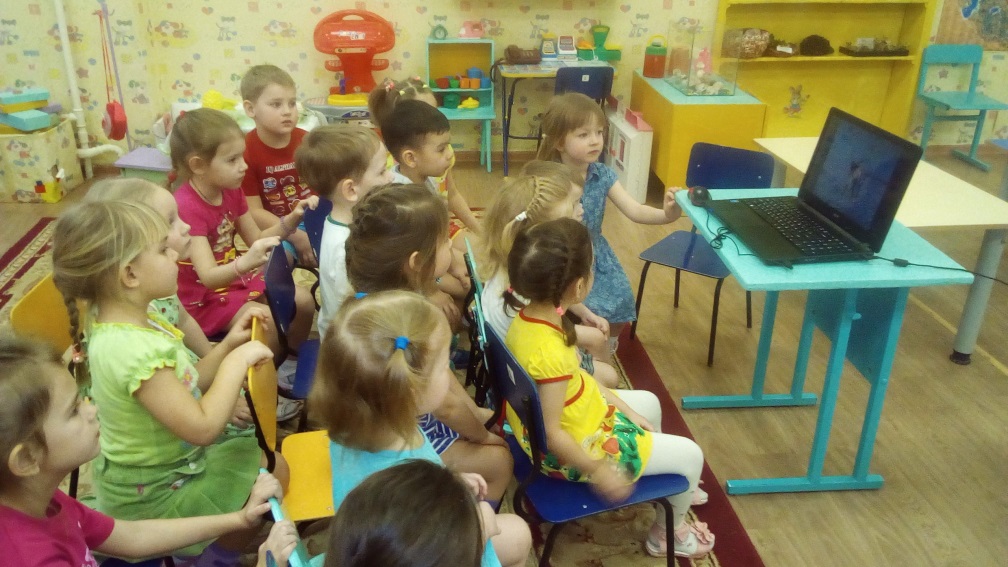 Беседа «Пора, не пора- не ходи со двора»
из цикла «Школа пешехода»
Познавательное развитие
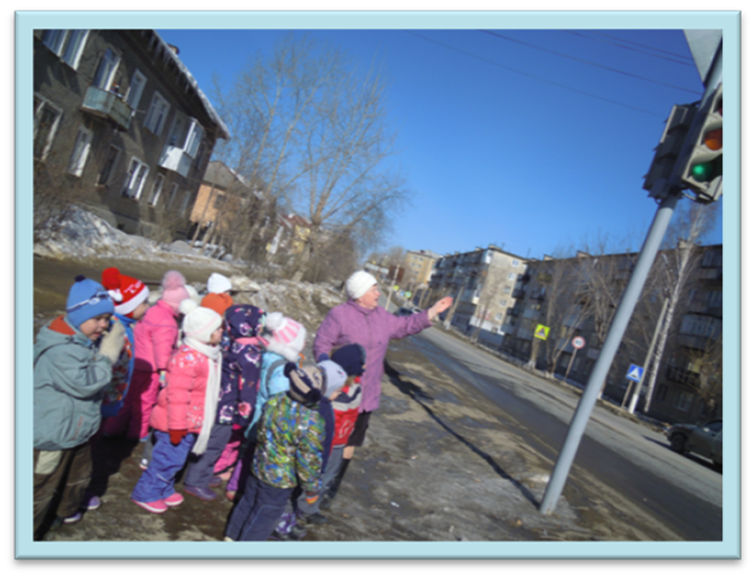 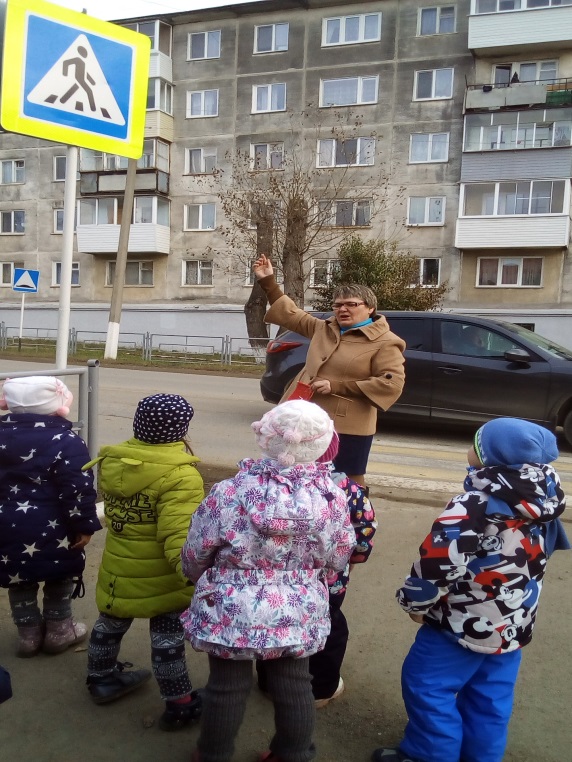 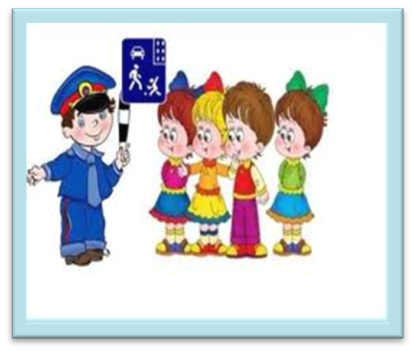 - Целевая прогулка «Красный, желтый, зелёный»  из цикла «Школа пешеходов»

- Беседа «О полосатой «Зебре» и дорожном знаке «Пешеходный переход»
Социально - коммуникативное развитие

Экскурсия по улицам города
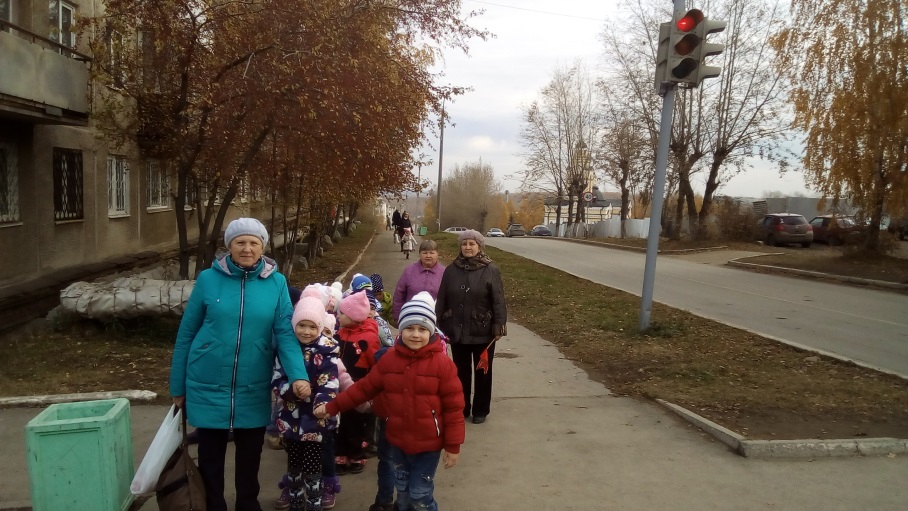 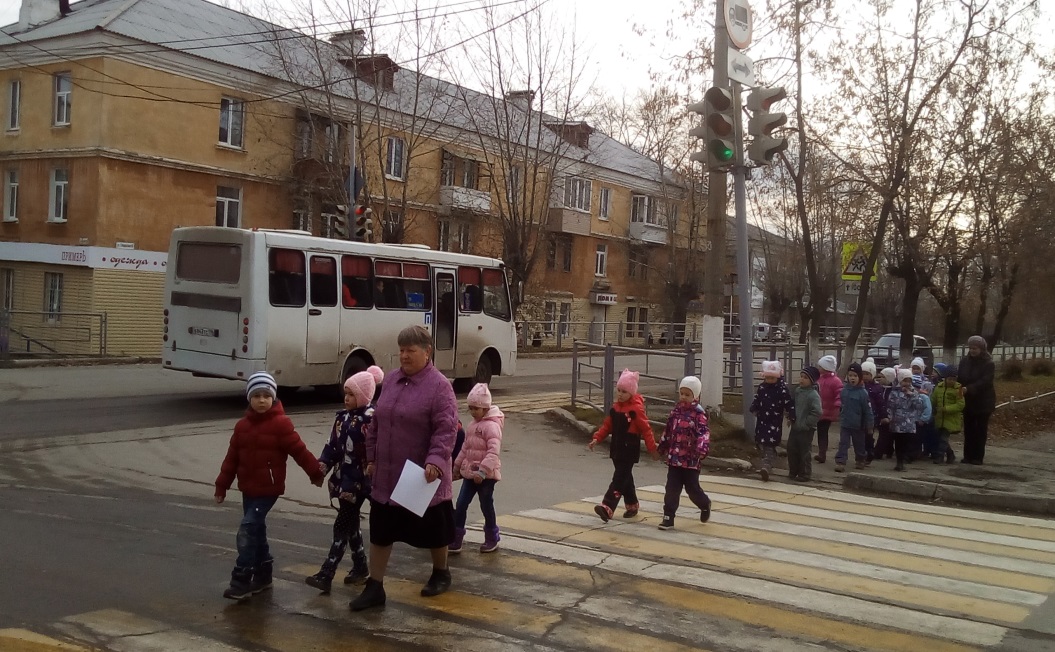 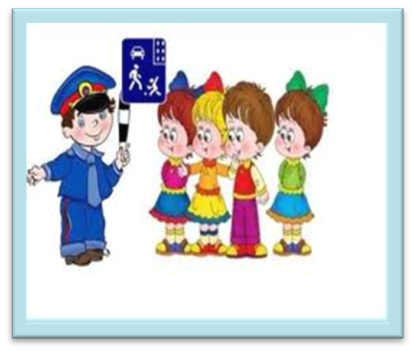 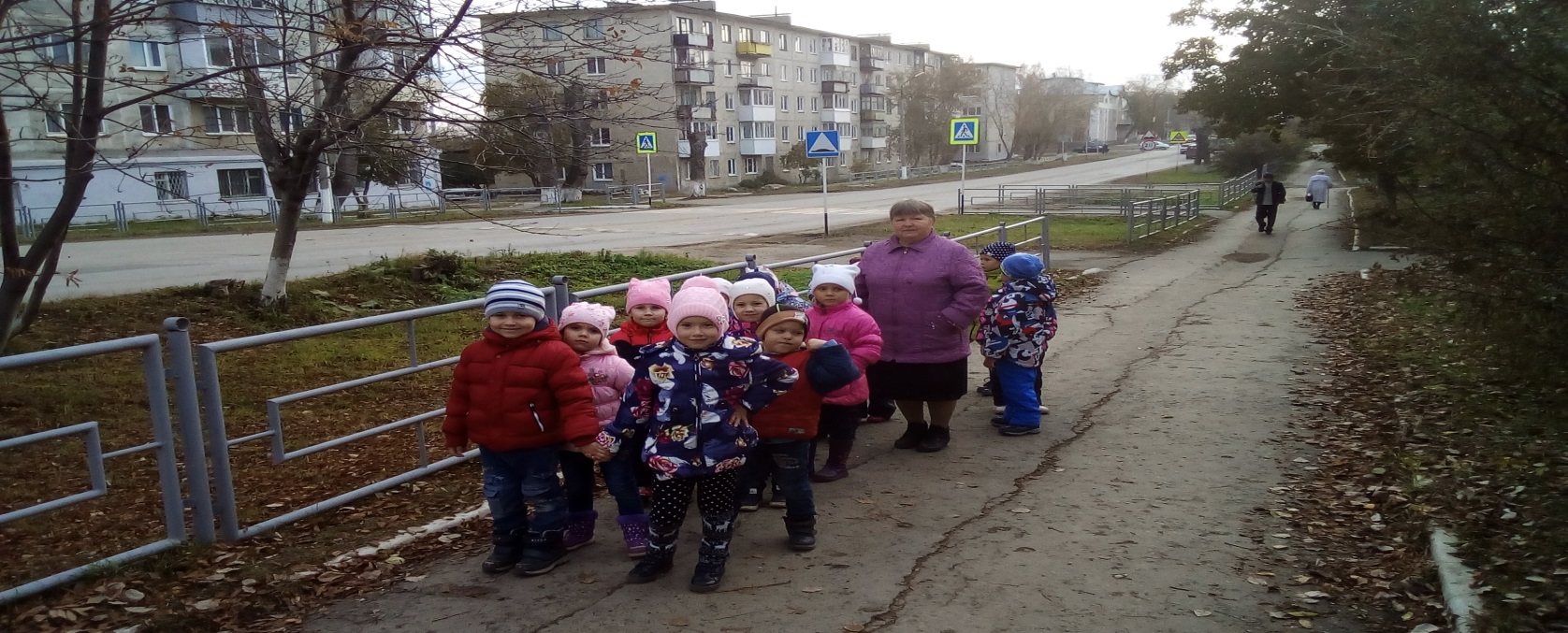 - Если свет зажегся красный-
Значит, двигаться опасно.

- Свет зеленый говорит :
«Проходите, путь открыт!»

- Все будьте правилу верны –
Держитесь правой стороны.
Речевое развитие
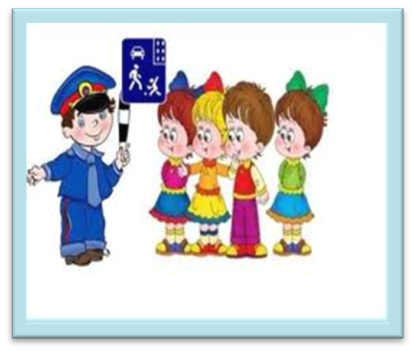 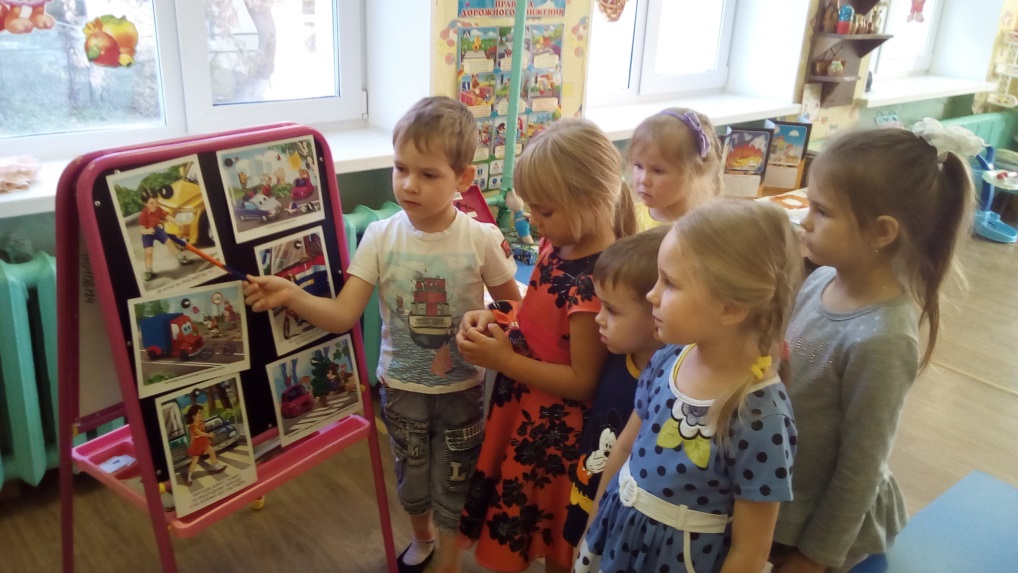 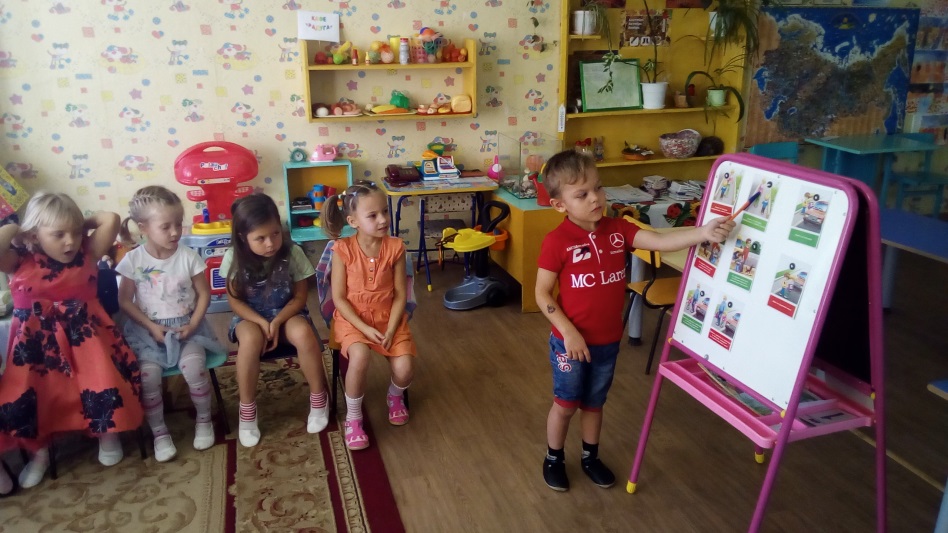 - Составление рассказов «Правила для пешехода» 

- Рассказывание по картинам о правильных и неправильных поступках.
Игровая деятельность
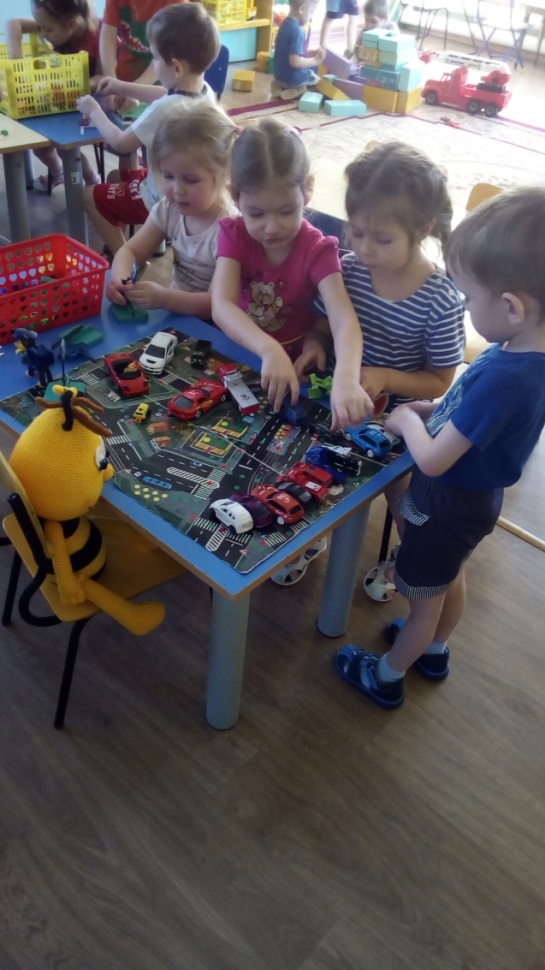 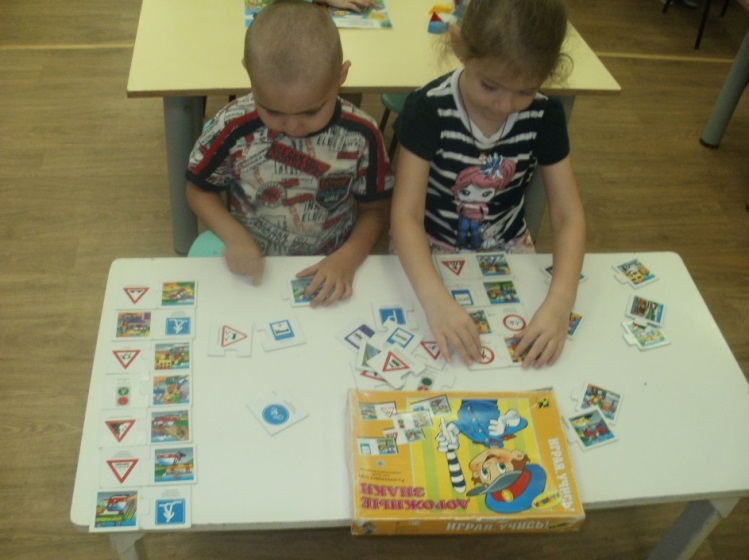 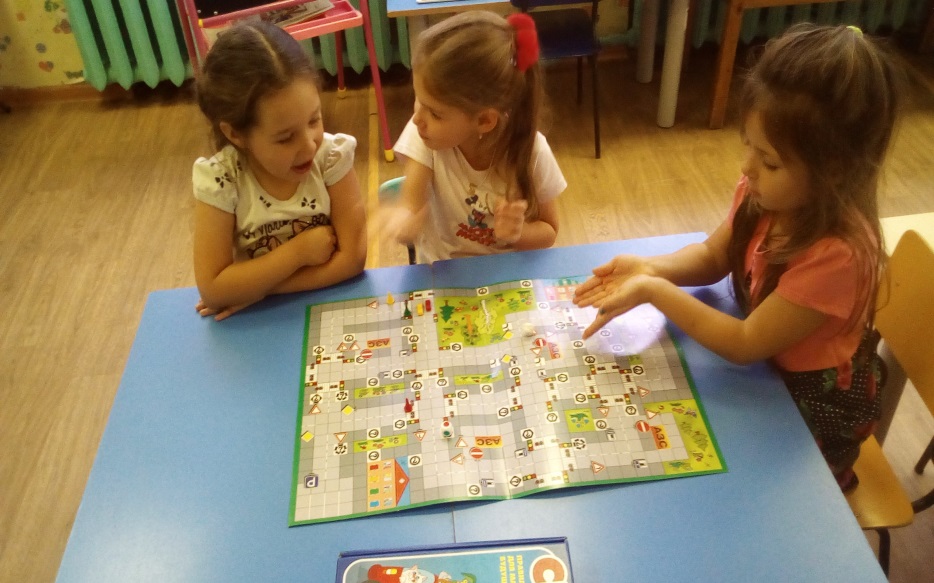 Дидактическая игра
 «Дорожные знаки»
Игра с макетом улицы
Настольная игра
 «Светофор»
Игровая деятельность
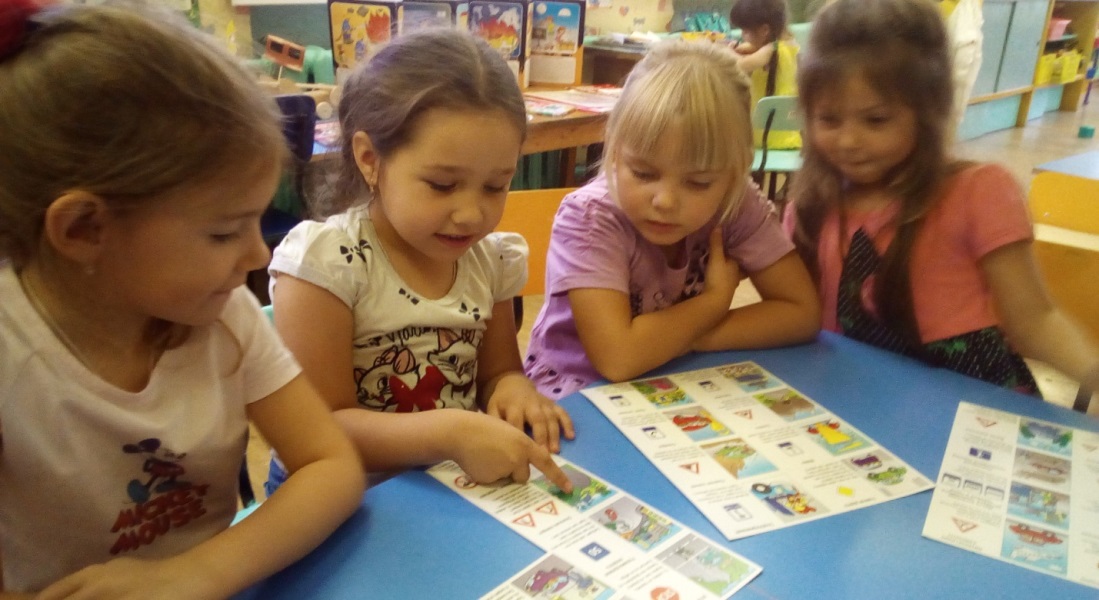 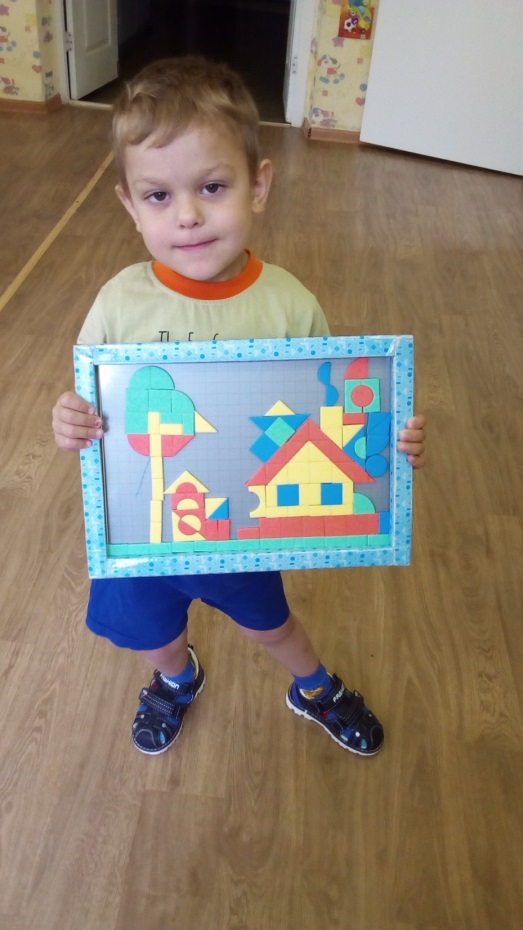 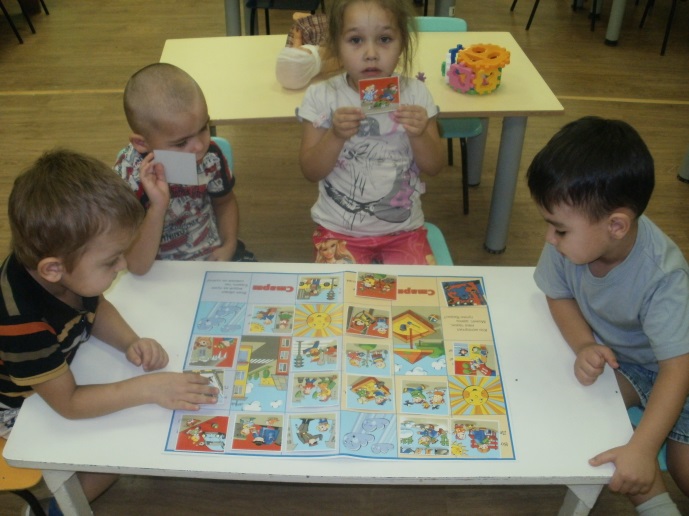 -  Дидактическая игра «Дорожные знаки»

-  Дидактическая игра «Дорожная азбука»

-  Магнитная мозаика «Дом  у дороги»
Художественное творчество
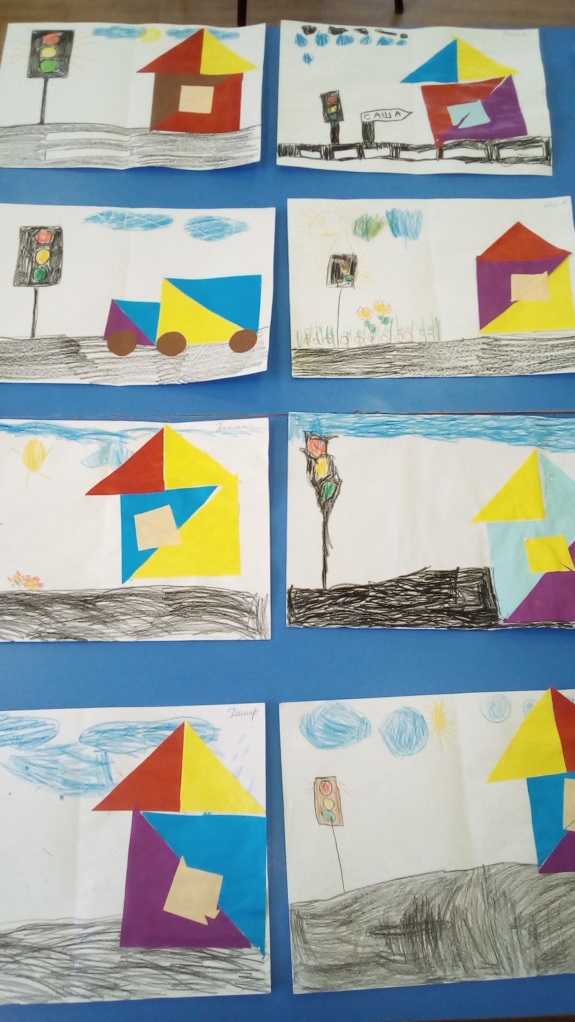 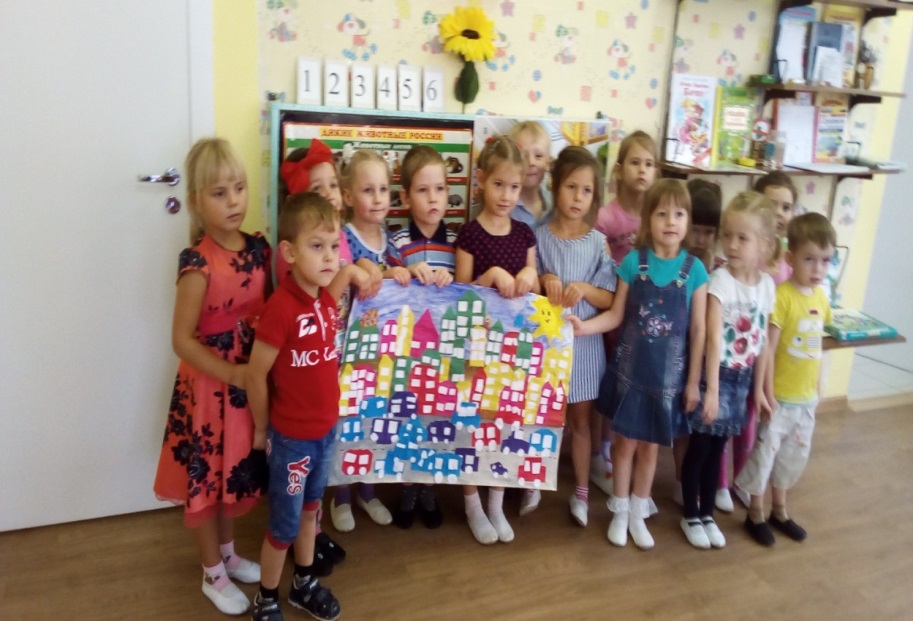 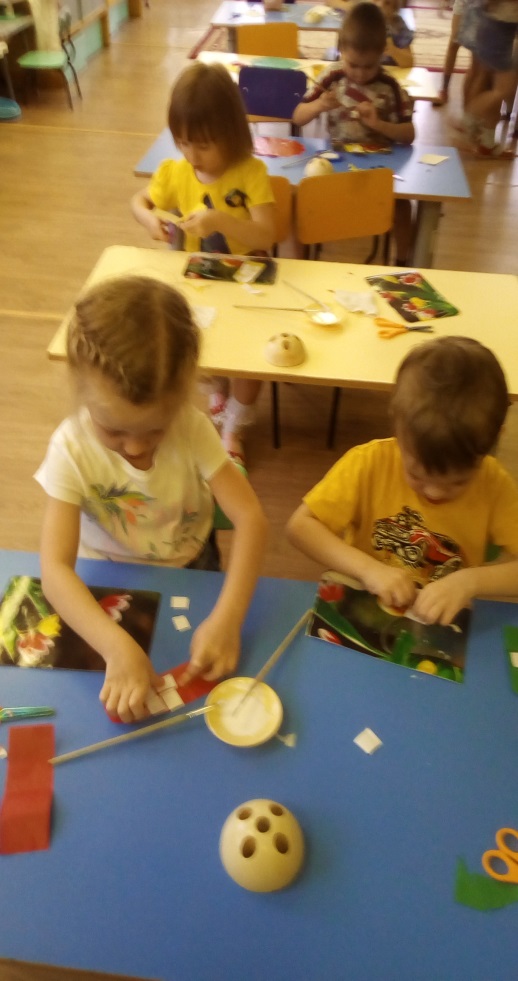 - Коллективная работа «Улица нашего города»

- Аппликация «Машины».

- Аппликация «У светофора»
Участие родителей и детей  в творческом конкурсе «Три волшебных глаза»
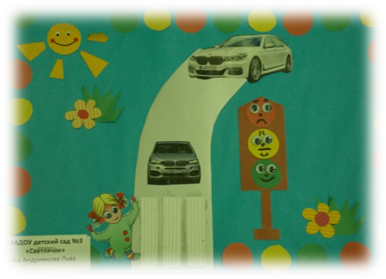 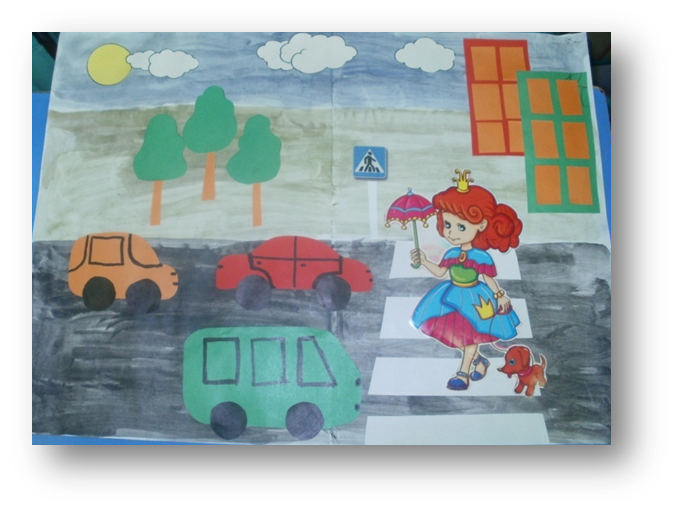 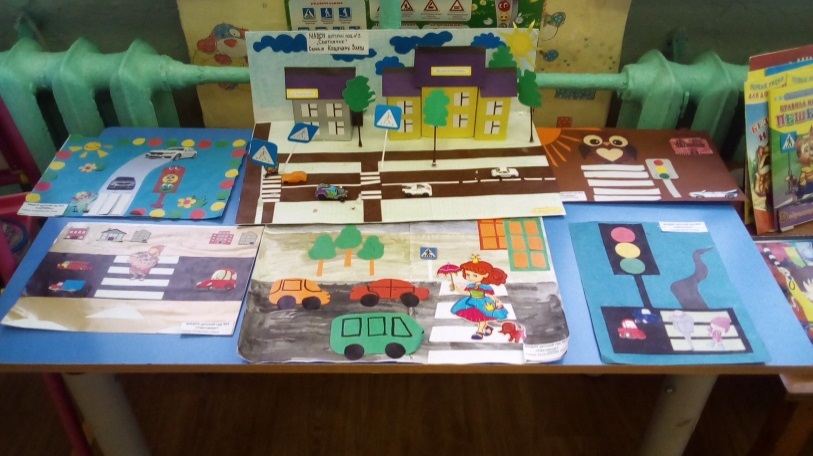 Семья Андриянова Лёвы
Семья Знак Ани
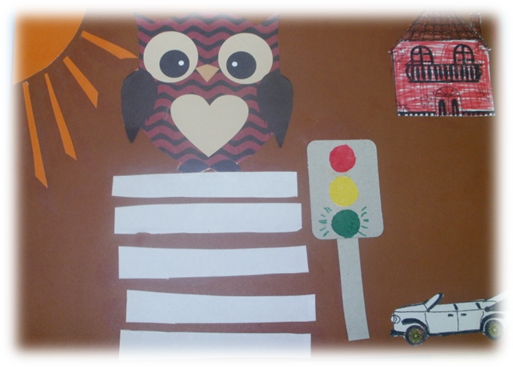 Выставка работ
Семья Зеленкиной Леры
Семья Кадацкой Златы
Информационные стенды для родителей
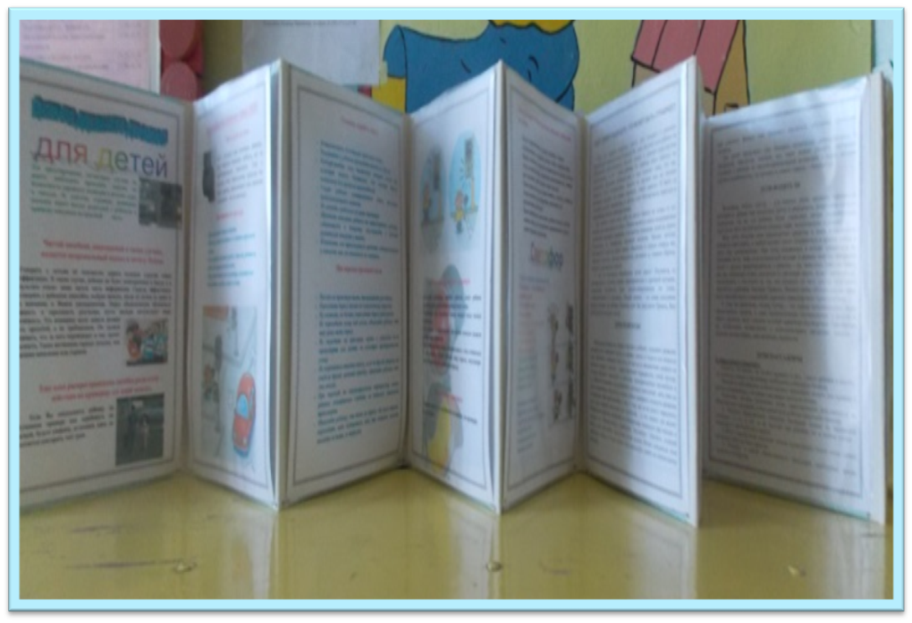 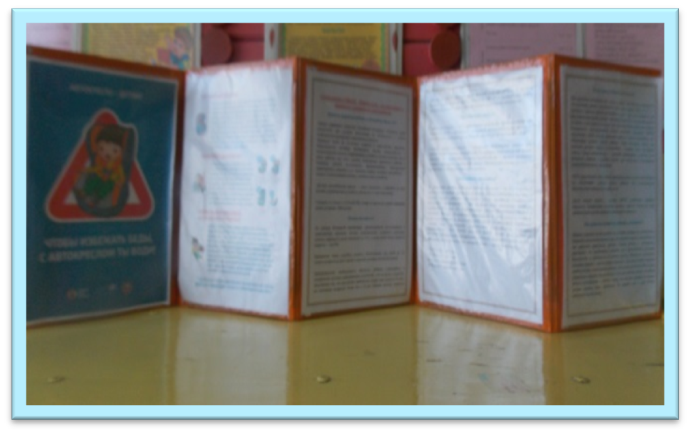 - Три друга пешехода в любое время года.

- Рекомендации по формированию навыков поведения на улице.

- Правила перевозки детей на автокреслах.